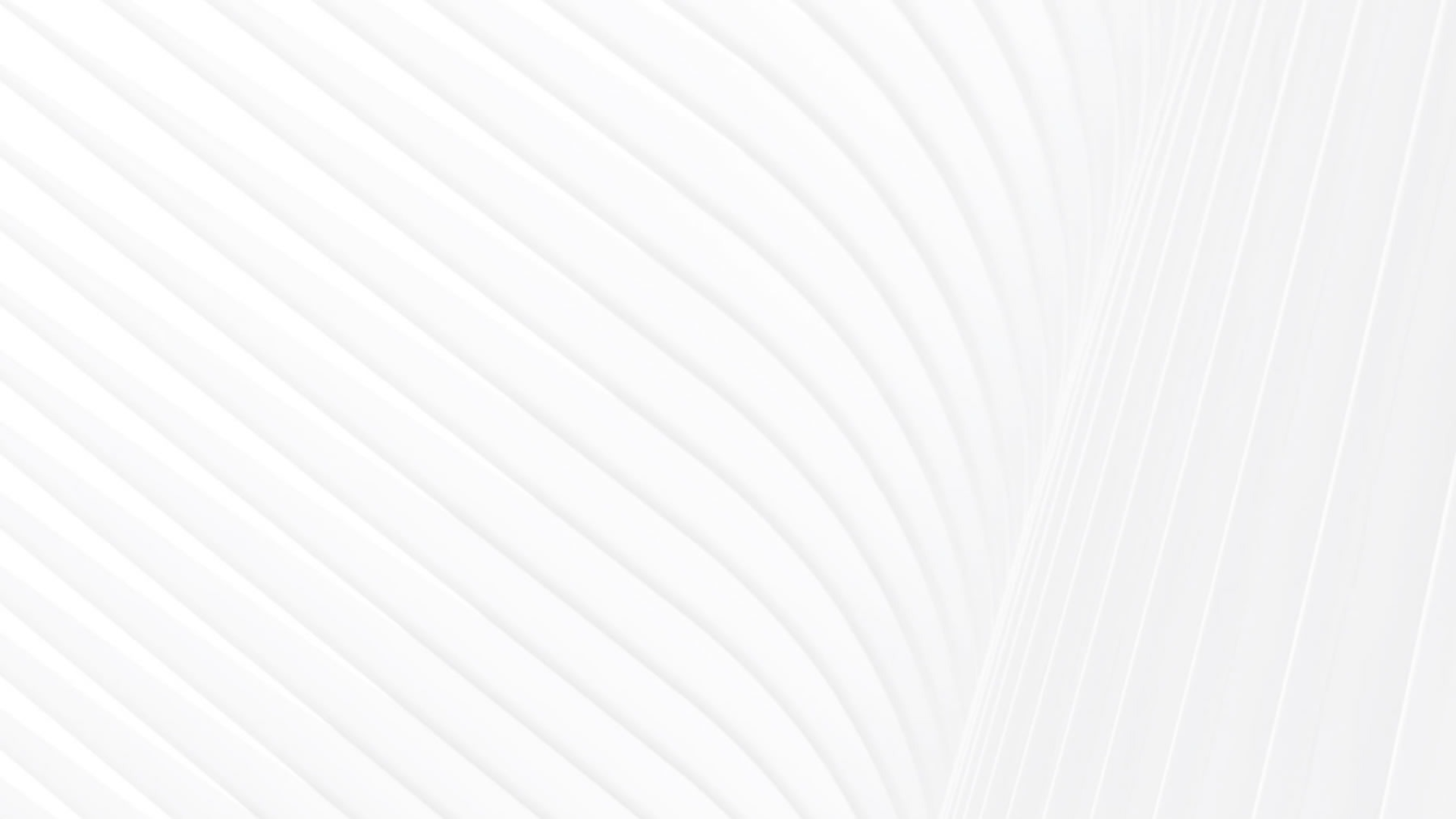 «Социальное казначейство»

Цифровая трансформация социальной сферы
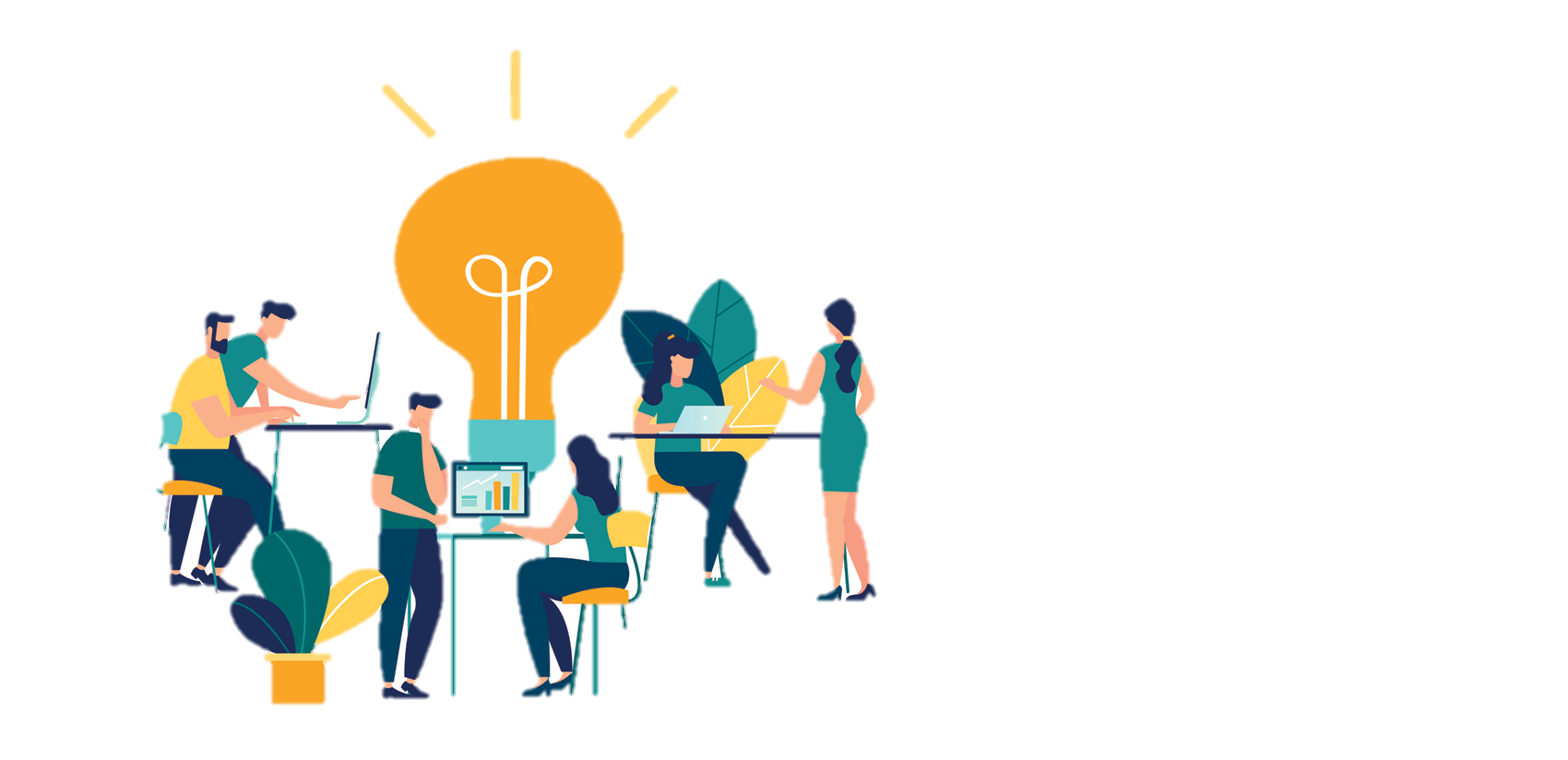 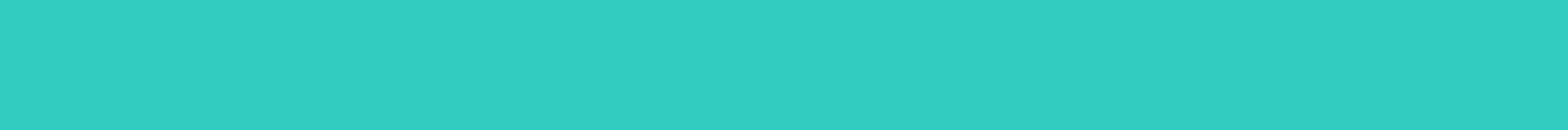 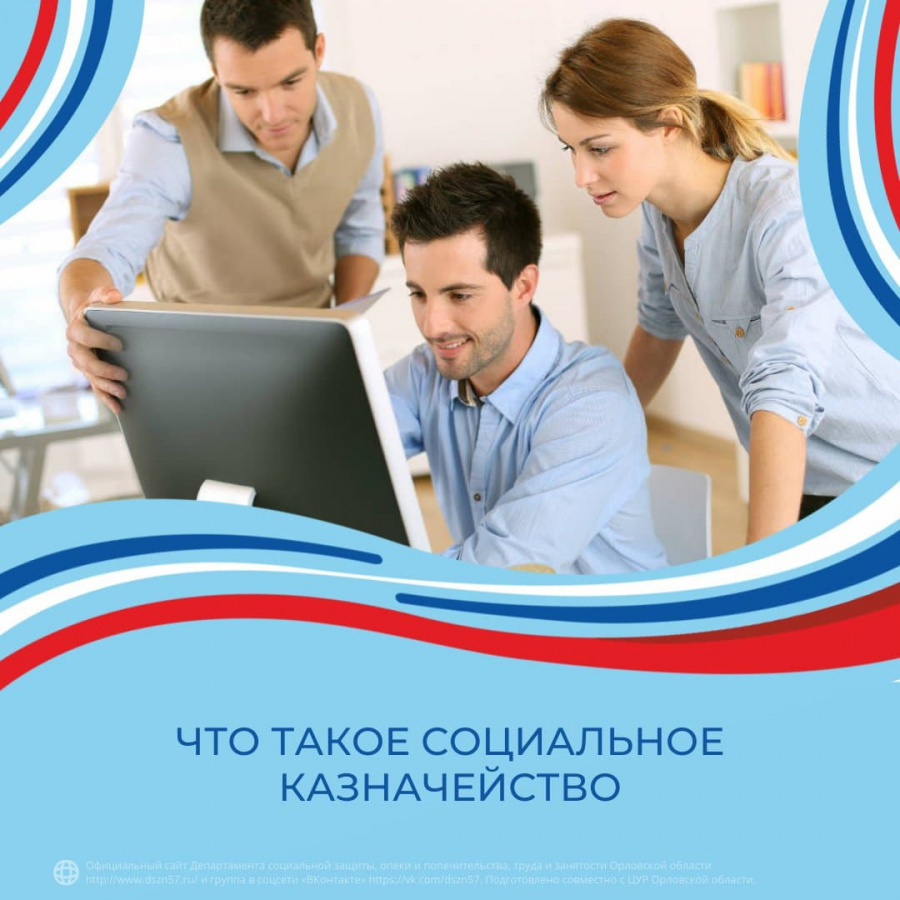 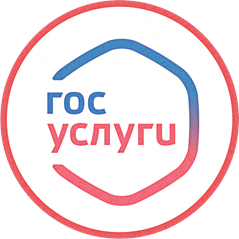 Новый подход к назначению мер социальной 
поддержки, предполагающий проактивное 
информирование о доступных мерах 
господдержки и упрощенное получение выплат
По одному заявлению или без него
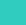 Без сбора дополнительных документов
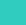 Режим «одного окна»
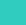 Проект по проактивному информированию граждан
/ с 2021 года
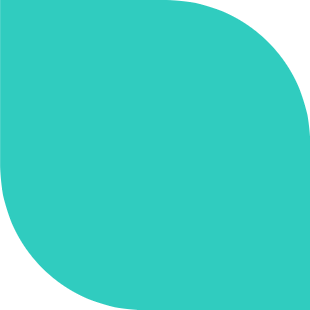 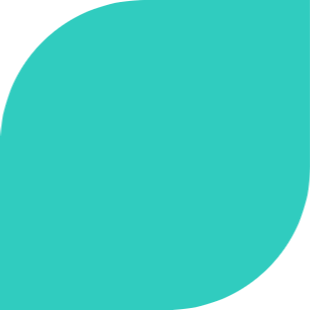 ПОЛУЧЕНИЕ
ИНВАЛИДНОСТИ
РОЖДЕНИЕ
РЕБЕНКА
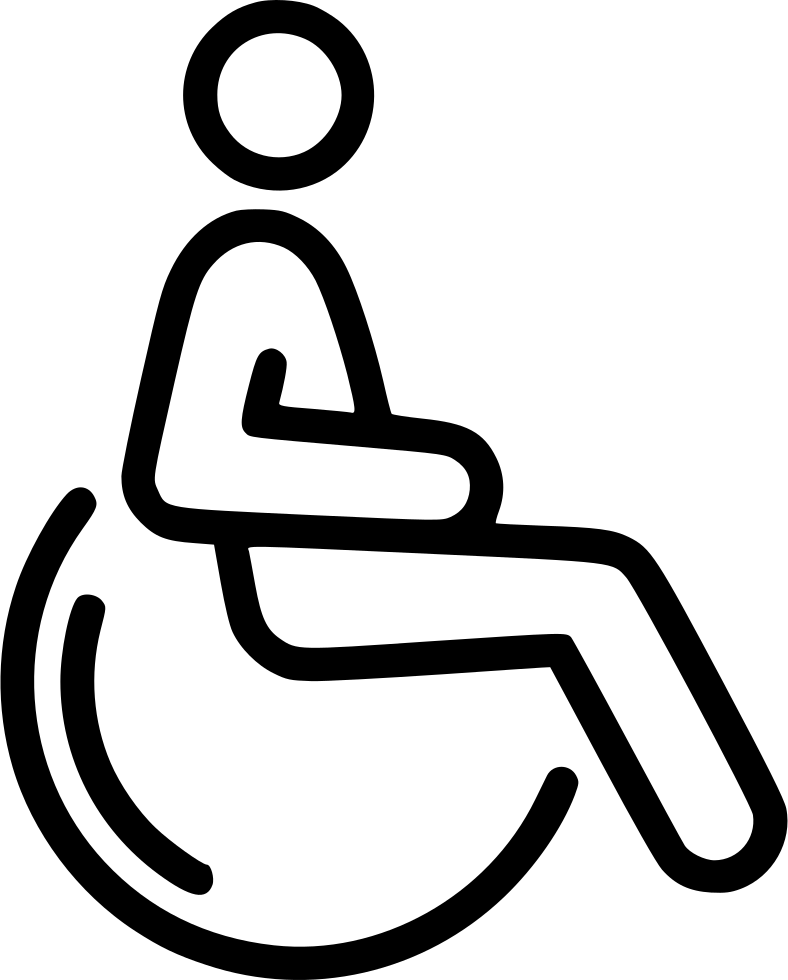 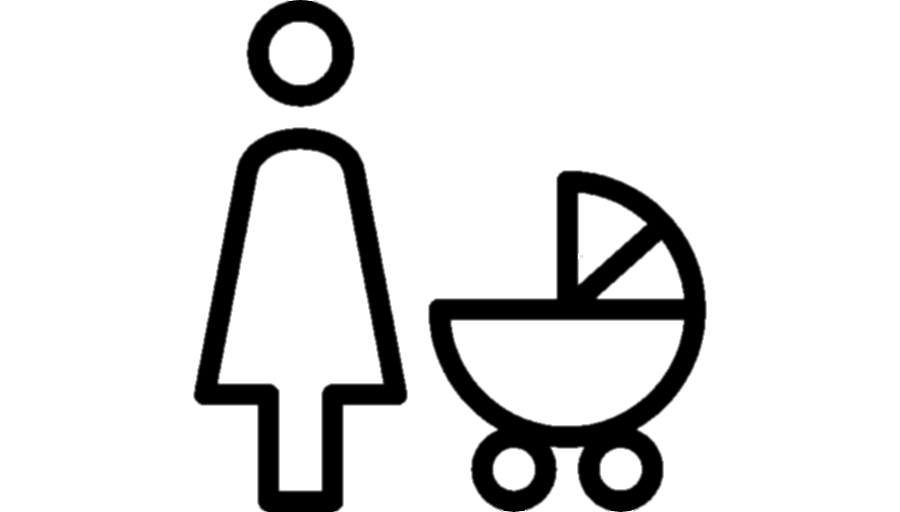 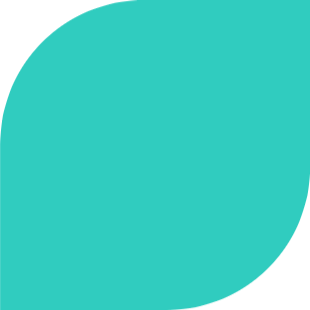 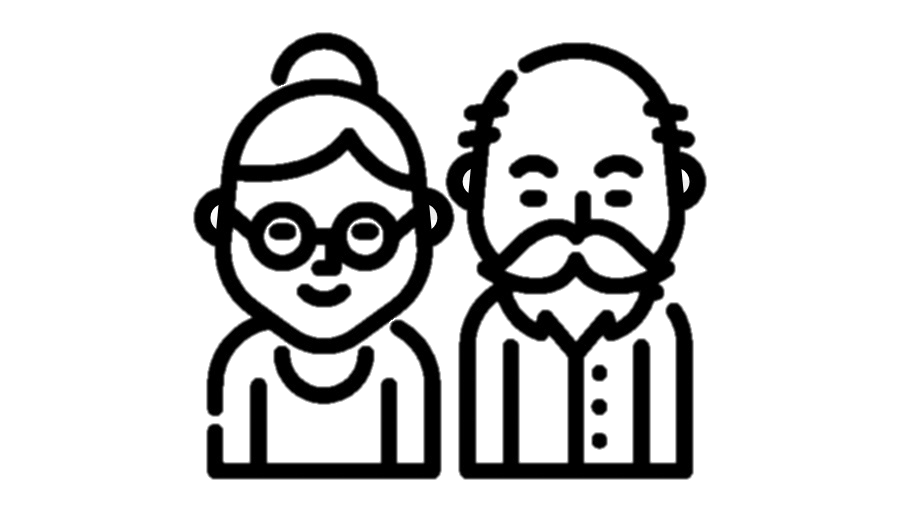 НАСТУПЛЕНИЕ 
ПЕНСИОННОГО
ВОЗРАСТА
ЕДИНЫЙ КОНТАКТ-ЦЕНТР
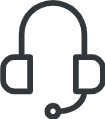 С 2022 года 
ведется подключение Архангельской области
ПРОАКТИВНЫЕ
МЕРЫ ПОДДЕРЖКИ
/ с 1 января 2022 года
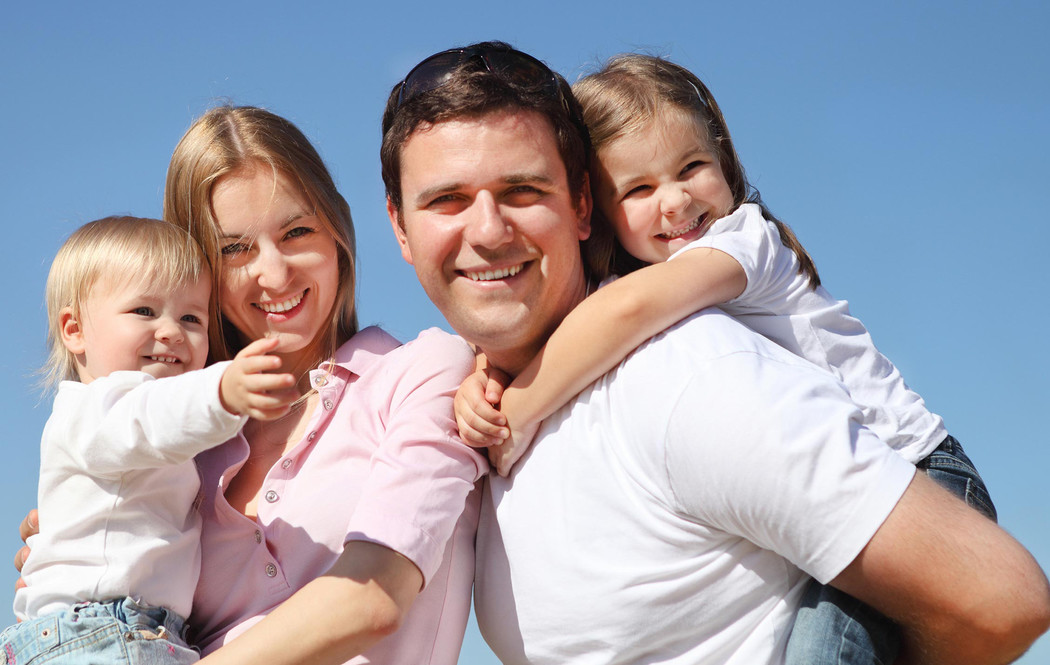 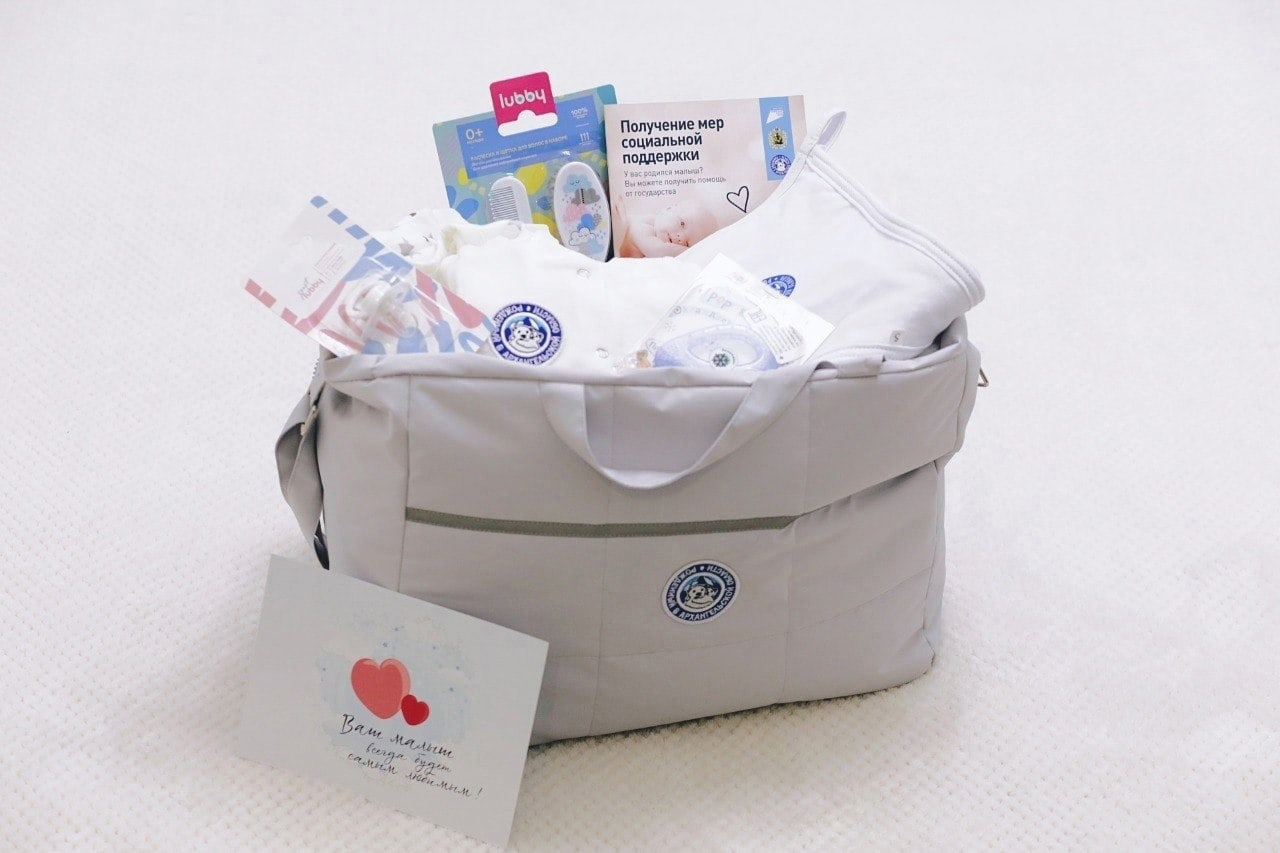 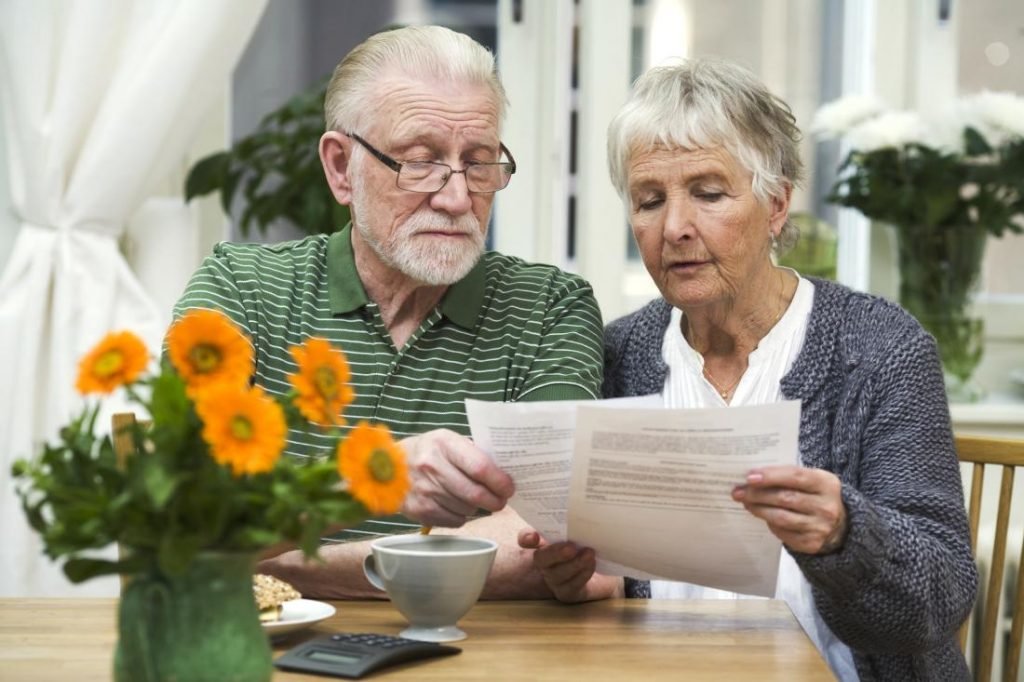 РЕГИОНАЛЬНАЯ СОЦИАЛЬНАЯ 
ДОПЛАТА К ПЕНСИИ
РЕГИОНАЛЬНЫЙ МАТЕРИНСКИЙ 
«СЕМЕЙНЫЙ» КАПИТАЛ
КОМПЛЕКТ ДЕТСКИХ ПРИНАДЛЕЖНОСТЕЙ
Более 7 500 получателей
Предоставлен 1162 семьям
Вручено 5222 набора
Переход на беззаявительную регистрацию   статуса многодетной семьи
С 2022 года ведется подготовительная работа  по получению письменного согласия многодетной семьина обработку данных. На 1 сентября принято более 8 000 заявлений
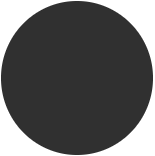 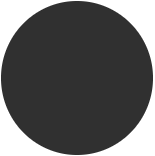 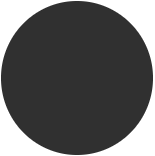 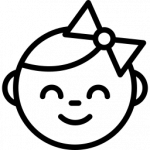 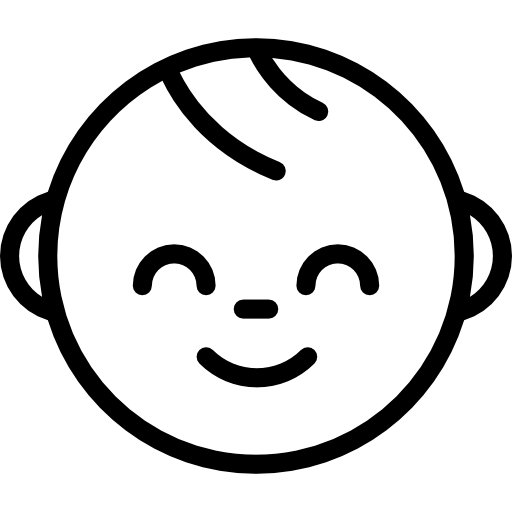 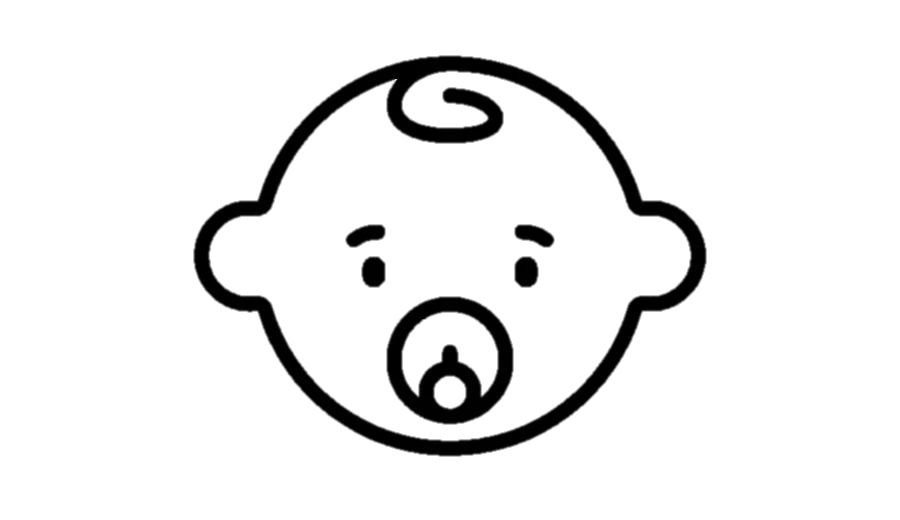 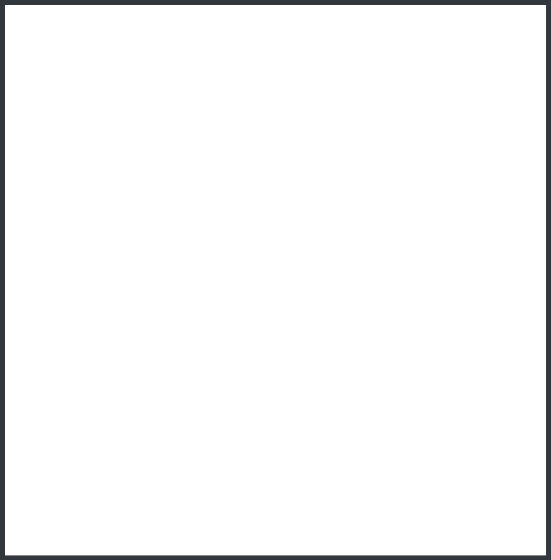 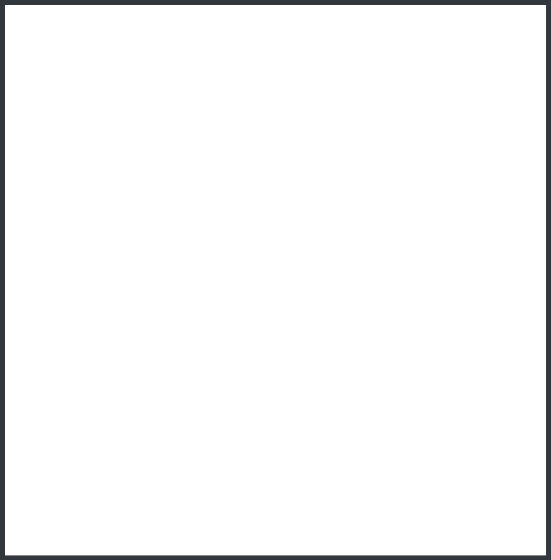 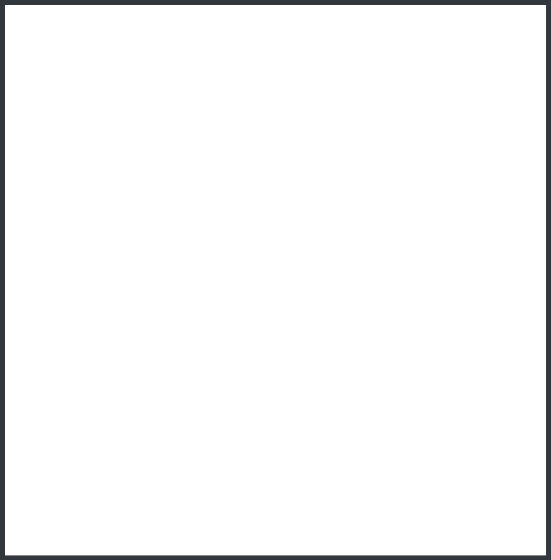 Рассматривается переход:
ЕЖЕГОДНОЕ автоматическое подтверждение статуса
ЕЖЕМЕСЯЧНОЕ
предоставление выплаты
Без личного обращения в отделение социальной защиты
Награжденным орденом «Родительская слава»,
медалью ордена «Родительская слава»
- компенсации расходов на оплату ЖКУ; 
- выплаты на питание, проезд, одежду;
- ежемесячной денежной выплаты при рождении третьего ребенка или последующих детей и др.
Для порядка предоставления мер социальной поддержки
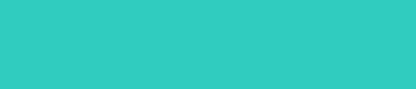 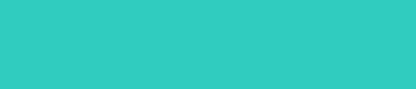 ТОЛЬКО ЗАЯВЛЕНИЕ
БЕЗЗАЯВИТЕЛЬНЫЙ ХАРАКТЕР
100% информации для назначения есть в органах власти
Орган не может однозначно определить жизненную ситуацию гражданина
Гражданину нечего сообщить дополнительно, заявление излишне
У гражданина есть возможность выбрать разные условия получения меры
В заявлении указываются недостающие данные, выбираются условия получения
Благодаря серьезному опыту, накопленному в  государственном
и особенно в коммерческом секторе, цифровая трансформация
 перешла из области дискуссий и сомнений в область практики.

Но  «Цифра» сама по себе бессмысленна: ее ценность появляется только в тот момент, когда в  фокусе цифровизации оказывается человек с его нуждами. 
Помнить об этом важно на каждом этапе работы.


СПАСИБО ЗА ВНИМАНИЕ